الدرس الثالث:استكشف عملية الطرح مع الاستلاف او بدونه
الفصل الثامن                         الدرس الثالث           استكشف عملية الطرح مع الاستلاف اوبدونه
لنتذكر معا : اوجد ناتج الطرح                                                      
16-8=           ,7-7=                                                           
15-7=          ,6-2=
0
8
8
4
الفصل الثامن                         الدرس الثالث           استكشف عملية الطرح مع الاستلاف اوبدونه
عزيزي الطالب : يتوقع منك في نهاية الدرس               
ان تجري عملية الطرح بين عددين                             
                                    ان تذكر العمليات التي تحتاج الى استلاف
0
8
8
4
الفصل الثامن                         الدرس الثاني                          انتبه الان لنعرف متى نحتاج الى استلاف
24-3=
21
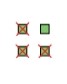 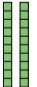 لا تحتاج الى استلاف
الفصل الثامن                         الدرس الثاني                          انتبه الان لنعرف متى نحتاج الى استلاف
24-9=
15
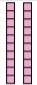 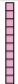 تحتاج الى استلاف
الفصل الثامن                         الدرس الثالث           استكشف عملية الطرح مع الاستلاف اوبدونه
سأقرأ لكم المسألة واترك لكم اختيار الإجابة الصحيحة                                
ركب (93)مسافرا القطار من محطة القدم في دمشق الى حلب ,نزل في محطة حمص (36)مسافرا   .كم مسافرا بقي في القطار الى محطة حلب؟                                                                
(55, 56, 57, 58)                                                                      
                     
 هل احتجنا الى الاستلاف ام لا؟
تنويه هام
عزيزي الطالب:

                                ا                            ارجو حل التمرين الموجود في الملف المرفق مع الفيديو


                                                 عزيزي ولي امر الطالب :   

 ارجو متابعة التلميذ في حل التمرين                                                                                               
                                                        
أتمنى لكم النجاح والتوفيق                        والسلام عليكم ورحمة الله وبركاته